Counting cards – laminate the page, then cut them into the groups.  Stick a small piece of Lift It pad underneath to make it easier to lift off the table
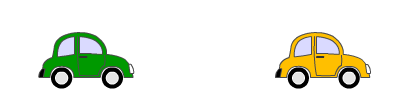 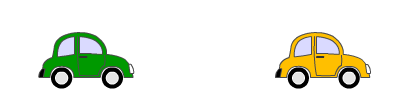 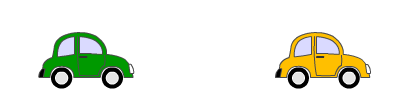 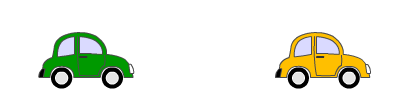 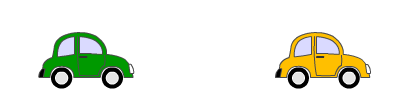 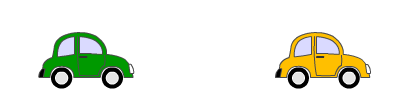 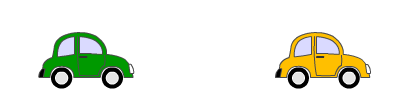 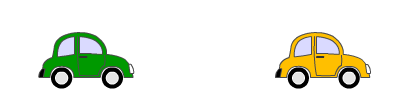 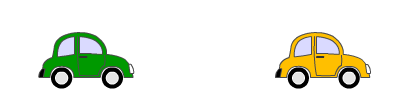 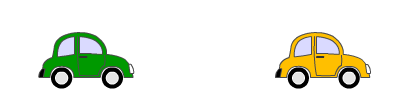 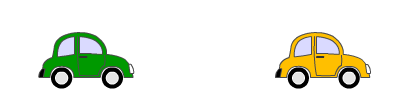 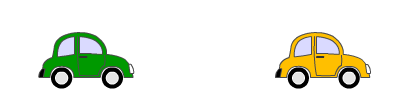 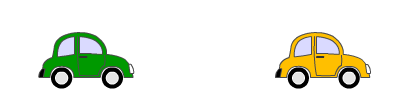 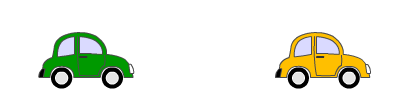 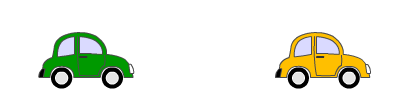 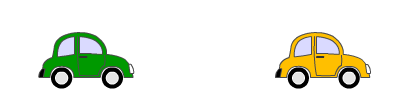 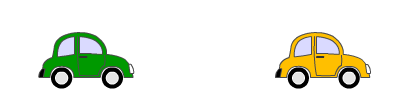 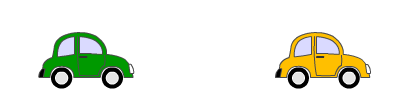 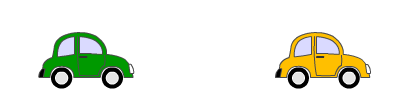 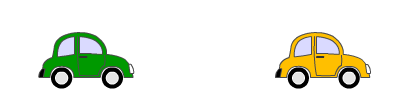 Sorting rings
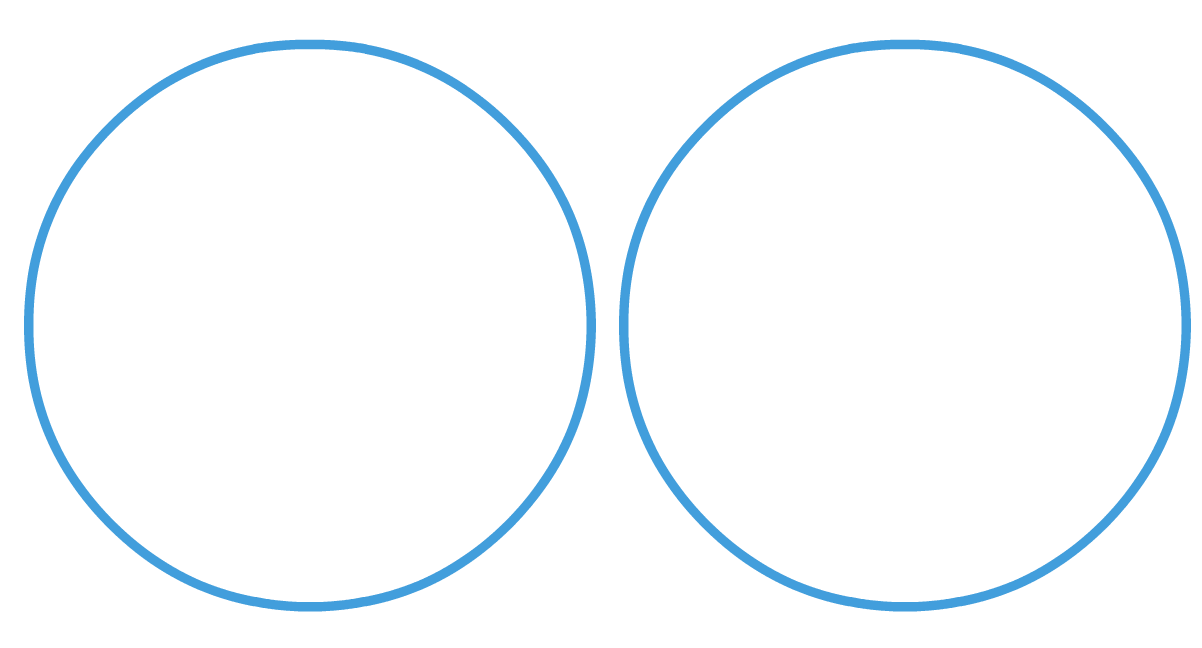 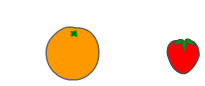 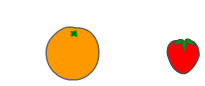 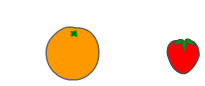 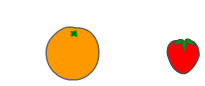 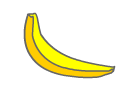 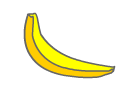 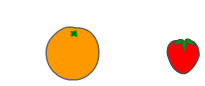 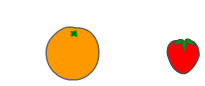 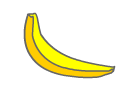 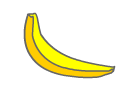 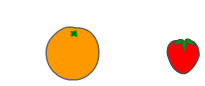 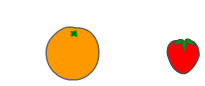 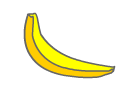 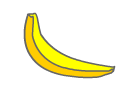 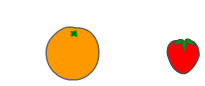 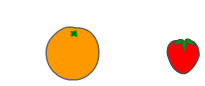 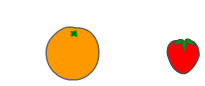 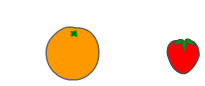 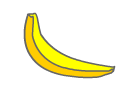 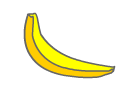 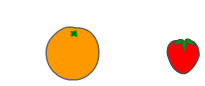 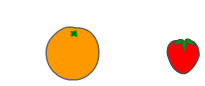 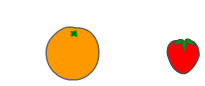 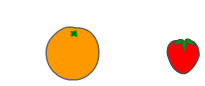 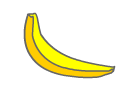 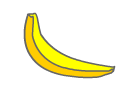 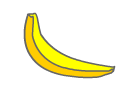 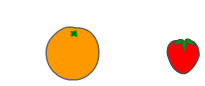 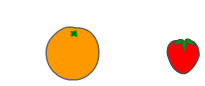 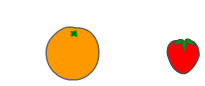 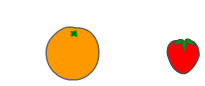